PARTIKULITNI NANOKOMPOZITNI MATERIJALI
Sadrže keramičke partikulitne čestice čija je veličina na nivou nanometra (nm).

Predstavljaju višefazne materijale kod kojih jedna ili više faza imaju tri dimenzije koje su manje od 1000 nm.

Ključni parametar koji utiče na stepen ojačanja je veličina ojačavajućih čestica i njihov raspored.
Dodavanjem malih količina nanočestica (do 5 %, izuzetno 20 %), postižu se značajna poboljšanja u pogledu:

Mehaničkih karakteristika
Hemijskih karakteristika
Električnih karakteristika
Multifunkcionalnost proizvoda (npr. fotokatalitički efekat)

Ove karakteriskite se potižu uz:

Relativno nisku cenu
Minimalne promene u gustini materijala, zbog relativno male količine nanočestica
Mehanizam ojačavanja - primarni
Što su čestice manjih dimenzija:

veći je udeo atoma koji su na površini čestice – u kontaktu sa osnovom, što utiče na povećanje unutrašnje energije sistema.
veći je broj čestica za isti udeo, u odnosu na čestice većih dimenzija, što stvara uslove za bolju disperziju čestica.
Unosom nanočestica se povećava energija sistema, na račun površinskog napona velikog broja čestica:
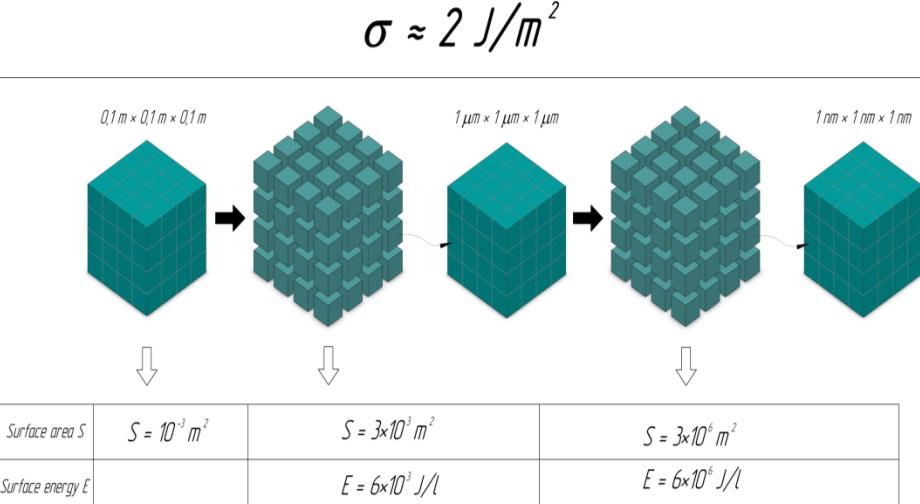 Površina
Povrinska energija
Sferična čestica prečnika 10 nm u odnosu na česticu prečnika 10 m, pri sadržaju od 1 % u osnovi:
Površinski napon izaziva uređenje strukture  osnove na daljini od približno 1 m od čestice.
Ako se ova polja preklapaju, dobija se potpuno ojačavanje osnove a samim tim i nanokompozitnog materijala.
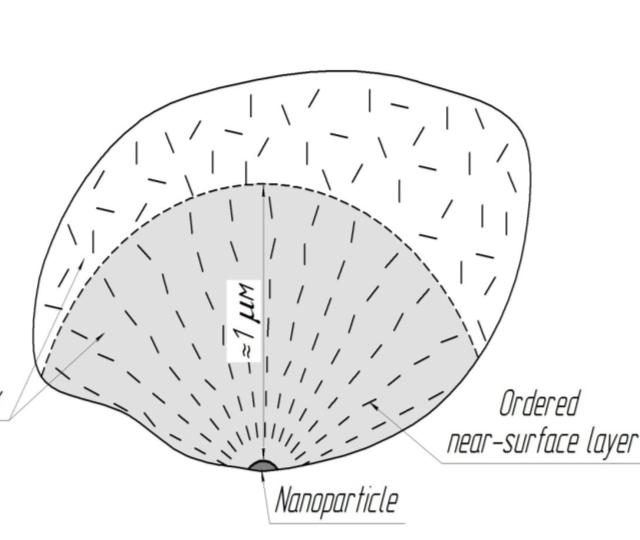 Uređenje strukture
Osnova
Nanočestica
Ojačavajuće čestice d=10 m  daju nepotpuno ojačanu osnovu, jer se uređena polja ne poklapaju
(rastojanje između čestica 
8,5 m>1 m)
Ojačavajuće čestice d=10 nm  daju potpuno ojačanu osnovu jer se uređena polja poklapaju
(rastojanje između čestica 85nm<1 m)
Nepotpuno ojačana osnova
Mikročestica 10 m
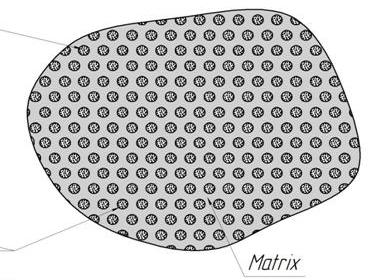 Nanočestica 10 nm
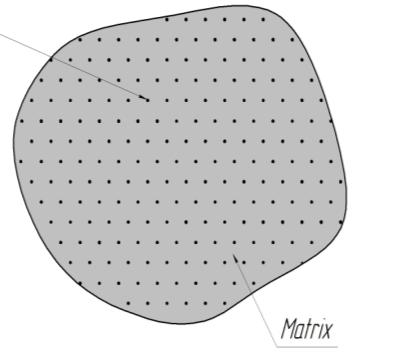 Potpuno ojačana
osnova
*Mikročestica može biti:

Čestica mikronske veličine (10 – 1000x veća od nanočestice)
Aglomerat nanočestica
Agregat nanočestica

Aglomerati i agregati nanočestica se dobijaju spajanjem većeg broja nanočestica i oba je potrebno izbeći.
Aglomerati i agregati
Kod aglomerata postoje pore između nanočestica (interaglomeratne pore), dok kod agregata ne.
primarna nanočestica
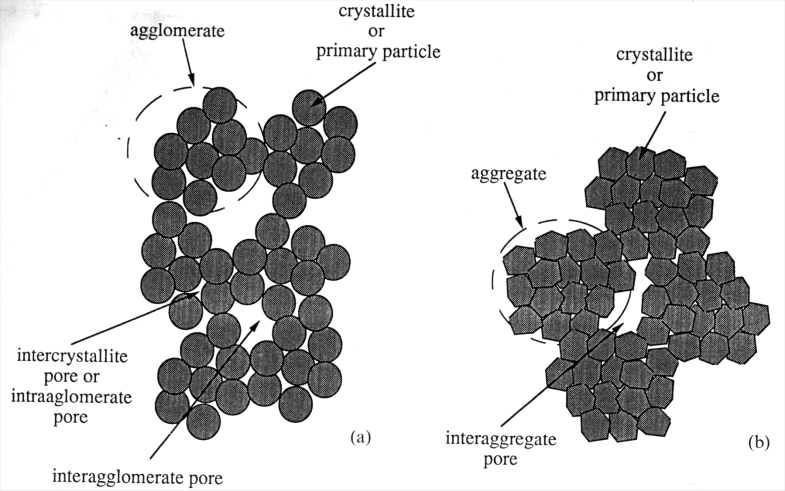 aglomerat
primarna nanočestica
agregat
Interaglomeratna pora
Interagregatna pora
Interaglomeratna pora
Zašto se stvaraju aglomerati i agregati?
Van der Waals-ove sile (deluju između suprotno naelektrisanih molekulskih dipola u kovalentnoj vezi)
Vodonične veze (između atoma vodonika i drugog atoma)
Kapilarne sile (potiču od površinskog napona tečnosti)
Adsorpcija stranih supstanci na površini nano čestica
Sinterovanje nanočestica tokom proizvodnje
Ojačavanje česticama koje su u obliku aglomerata i agregata
Aglomerati/agregati – ponašaju se kao čestice mikronske veličine
Čestice koje nisu u obliku aglomerata/agregata – nanometarske čestice
Nepotpuno ojačana osnova
Aglomerati/agregati mikronske veličine
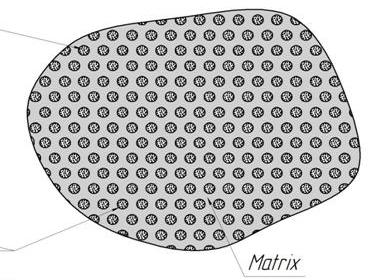 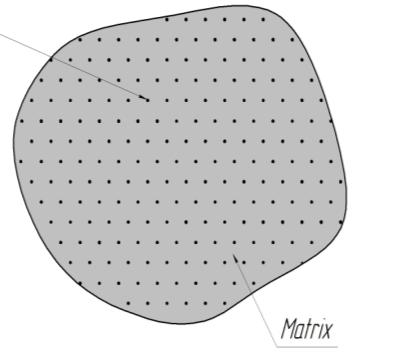 Nanočestica 10 nm
Potpuno ojačana
osnova
*pri lomu aglomerata dolazi do destabilizacije kretanja prsline kroz materijal, čime se dodatno utiče na smanjenje mehaničkih osobina
Izbegavanje pojave aglomerata i agregata-funkcionalizacija čestica-
Potrebno je ostvariti međusobno odbijanje nanočestica.
Metode:
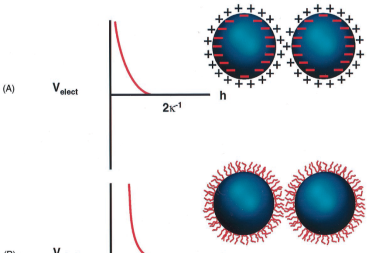 Nanošenjem sloja istopolnih jona (naelektrisanje površine čestica)
Nanošenjem polimernog sloja na nanočesticu

Dodavanje što je moguće manjeg sadržaja nanočestica
Mehanizam ojačavanja - sekundarni
U velikoj meri zavisi od materijala osnove:

Polimer – poprečno povezivanje polimernih lanaca posredstvom nanočestica vrlo jakim kovalentnim vezama
Keramika – unutrašnji pritisni naponi usled manjeg toplotnog skupljanja ojačavajućih čestica tokom hlađenja nanokompozita (npr. osnova Al2O3 – ojačavuće nanočestice SiC)
Metal – mehanizam disperzionog ojačavanja (otežavanje kretanja dislokacija)
Dobijanje nanočestica
Za dobijanje nanočestica, koriste se sledeće metode:

 mlevenje
 piroliza
Mlevenje
Vrste mlinova:
Atricioni
Vibracioni
Horizontalni kuglični
Planetarni
Piroliza
Piroliza je hemijska dekompozicija (topljenje, isparavanje) materijala na povišenoj temperaturi. Nakon hlađenja, dolazi do kondenzacije i obrazovanja nanočestica.
Vrste pirolize prema izvoru toplote:
Laserska
Plamenom
Laserska piroliza
Laserski snop
Kvarcni prozor
Inertni gas, Ar
Materijal
Plazma
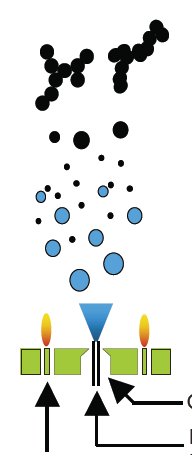 Piroliza plamenom
Dejstvo plamena
Tečni rastvor materijala za dobijanje nanočestica
Kiseonik
Stvaranje nanočestica u plamenu
Hlađenje i očvršćavanje nanočestica
Proizvodnja nanopartikulitnih kompozitnih materijala
Zavisi od materijala osnove:

Polimeri 		- in situ (polimerizacija+stvaranje 				  nanočestica)
			 	- umešavanje nanočestica u rastop
				- umešavanje nanočestica u monomer pre 		 	  polimerizacije

Keramika i metali	- sinterovanje
					  (sa umešanim nanočesticama)
					- livenje
In situ polimerizacija
Karakteristična za polimer + montmorilonitne (bentonitne) nanočestice.
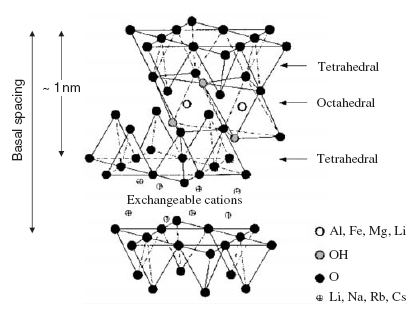 Klip
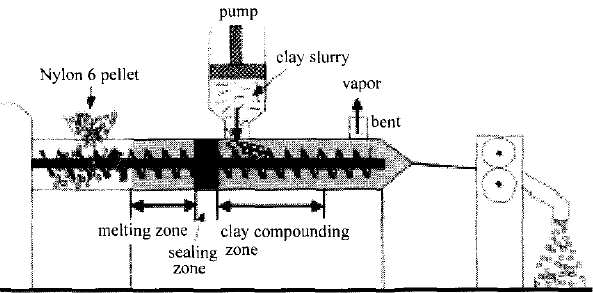 Mešavina montmorilonita i vode
Granulat Nylon 6
Otparavanje
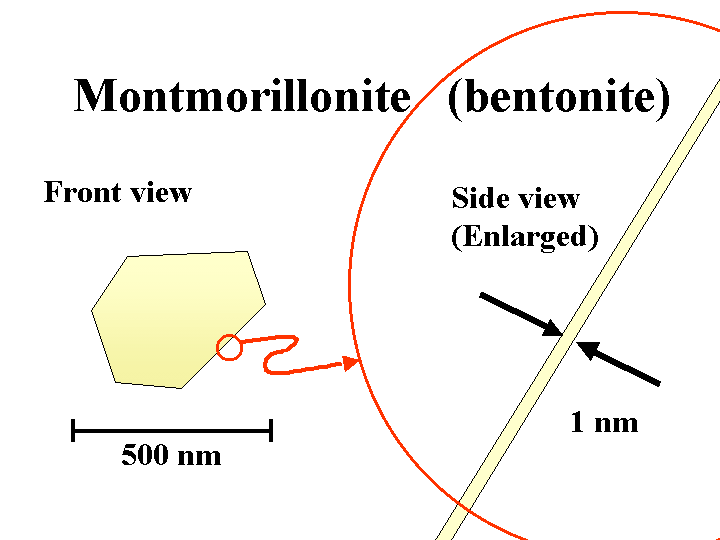 Bočni izgled
Izgled spreda
Zona topljenja
Zona mešanja
Posle stajanja-starenja
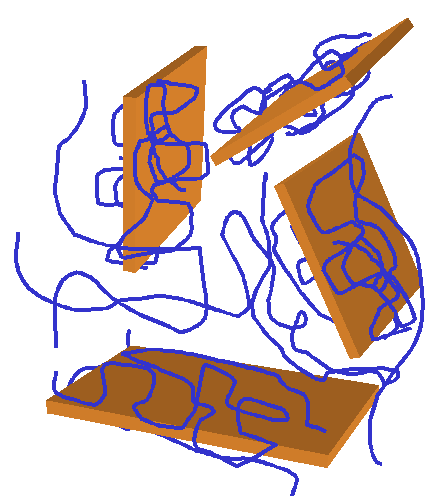 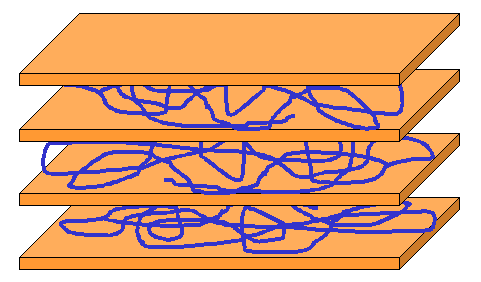 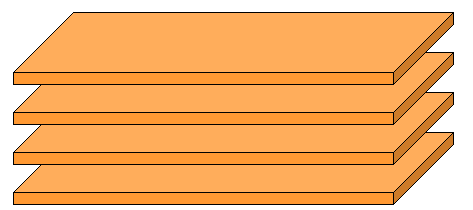 Eksfolijacija
(razdvajanje slojeva – slojevi obično nisu paralelni)
Bez modifikacije
(umešavanje u tečni polimer)
Interkalacija
(polimerni lanci ulaze između slojeva-razdvajanje slojeva – slojevi paralelni)
Umešavanje u rastop
Potrebno je postići omotavanje svake nanočestice polimerom u tečnom stanju, pri čemu se postiže homogena distribucija čestica.
Karakteristično za keramičke nanočestice (SiO2, SiC, Al2O3...)
Umešavanje može biti sa:
laminarnim (potrebna velika dužina uređaja)
tubulentnim strujanjem (brže, jednostavniji uređaj, šira primena, mogućnost prihvatanja i aglomerisanih čestica)
Turbulentno mešanje sa unosom aglomerata koji se melje i usitnjava:
Aglomerati (mala čvrstoća i velika poroznost
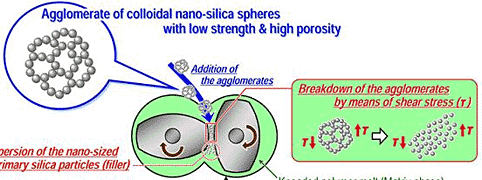 Unos aglomerata u ekstruder
Mlevenje aglomerata
Ravnomeran raspored nanočestica
Polimerna osnova + nanočestice
Mešanje
Umešavanje u monomer pre  polimerizacije
Primenjivo za polimere koji se dobijaju mešanjem praha i tečnosti.
Prah se sastoji od praha polimera i inicijatora (benzoil peroksid)
Tečnost se sastoji od monomera i ubrzivača (dimetil-paratoluidin)
Reakcijom inicijatora i ubrzivača dolazi do stvaranja slobodnih radikala i radikalne polimerizacije:
Nanočestice se ubacuju u tečnost
Ređe se ubacuju u prah
Slobodni radikal
Metilmetakrilat monomer
Polimetilmetakrilat
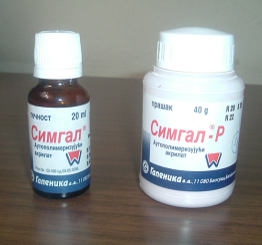 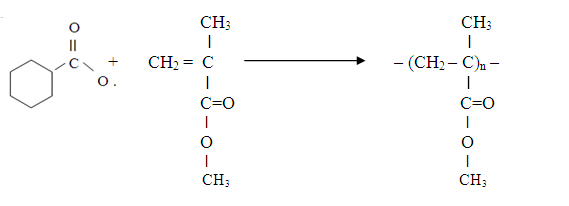 Vrste nanočestica i oblast primene-polimerna osnova-
Montmorilonit (modul elastičnosti, zatezna čvrstoća)
Al2O3 ; SiC –  (modul elastičnosti, zatezna čvrstoća, otpornost na habanje)
SiO2 – eng.nanosilika (modul elastičnosti, zatezna čvrstoća, otpornost na habanje)
TiO2–  (modul elastičnosti, zatezna čvrstoća, otpornost na habanje + fotokatalitička uloga)
Poliamid (PA) + Montmorilonit
Prvi komercijalni nanokompozit – Toyota od 2001. godine, poklopac motora i zupčastog kaiša; branik sa uštedom u masi 60 % + otporniji na oštećenja.
Kasnije druge kombinacije polimera i glinenih minerala: paneli karoserije i poklopci motora (GM, Volvo, MAN, Mitsubishi), pakovanje hrane i lekova, sportska oprema (patike Converse i teniske loptice Wilson), medicinska oprema (kateteri), itd.
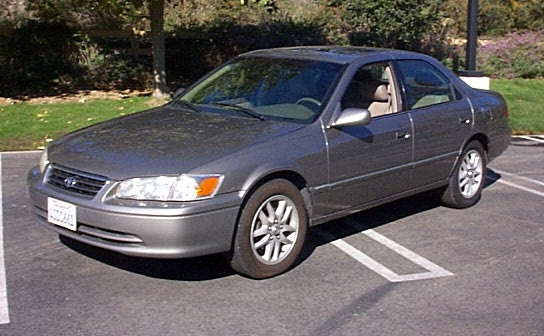 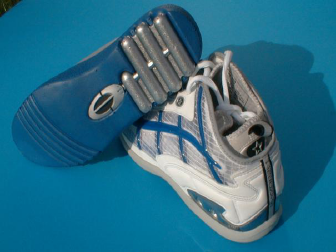 Smanjuje se gasna permeabilnost – vazdušni jastuk u đonu patike.
Toyota (kooperant UBE) 2001. godina:
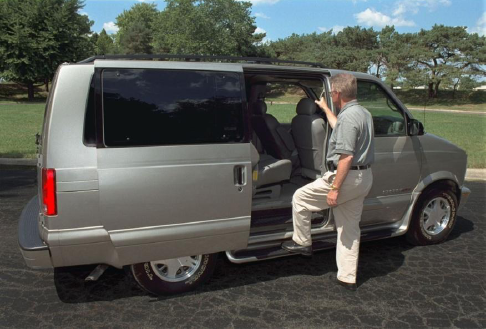 *Auto industrija: smanjenjem mase automobila za 25 kg, smanjuje se potrošnja goriva za 1 %.
GM Astro/Safari
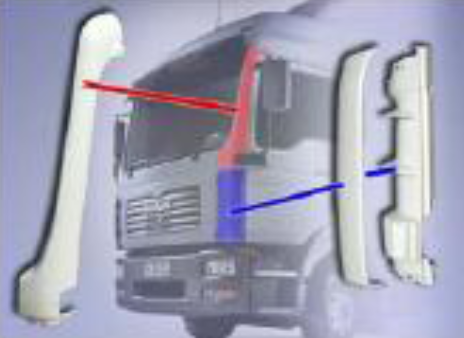 MAN
Hummer H2/3/4
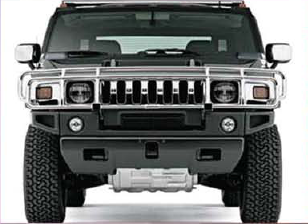 Epoksidna smola + ZrP/guma sa polimernim slojem (do 5 %)
*ZrP – cirkonijum fosfat
**GPS – guma sa polimernim slojem
Polistiren + Montmorilonit
Modul elastičnosti [MPa]
Zatezna ćvrstoća [MPa]
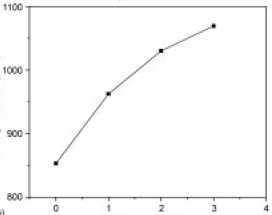 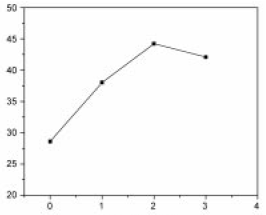 Udeo montmorilonita [%]
Udeo montmorilonita [%]
Zatezna čvrstoća [MPa]
Skrob + 5 % Montmorilonita
2010. godina:
kompozit
osnova
Nakon 20 dana
Nakon 90 dana
Nanopartikulitni kompozitni materijali otporni na habanje
*Dodatno fotokatalitičko dejstvo (antifungicidno, antibaktericidno) mehanizmom otpuštanja slobodnih radikala pod dejstvom UV svetlosti sunca
Polimetilmetakrilat + SiO2 (Silika)
Nanopartikulitni materijali sa keramičkom osnovom + 20-30% čestica
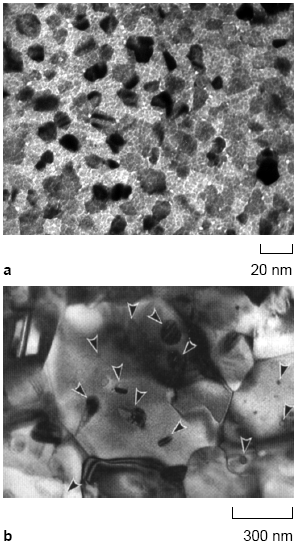 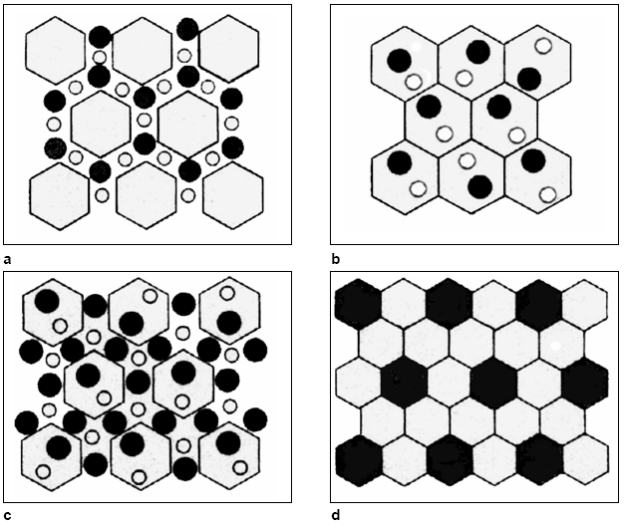 NANO/NANO TIP
INTERGRANULARNI
INTRAGRANULARNI
INTRAGRANULARNI
HIBRIDNI
NANO/NANO TIP
Praktična primena:
Rezni alati (nano WC-Co)
Mlazni motori (Al2O3+SiC/ZrO)
Vrste nanočestica i oblast primene-metalna osnova-
Legura Al+Al2O3 (35 nm)
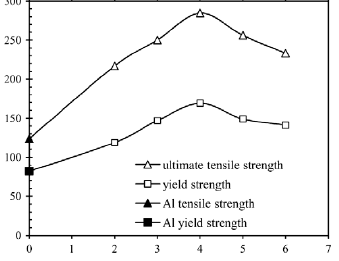 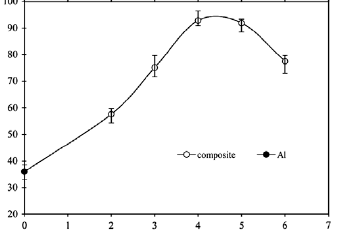 Napon [MPa]
Tvrdoća po Vikersu
Zatezna čvrstoća
Napon tečenja
Aluminijum
Aluminijum
Udeo SiO2 [%]
Udeo SiO2 [%]
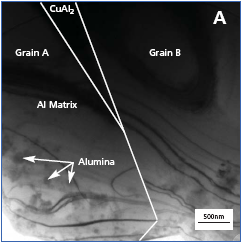 TEM
SEM
Čisti aluminijum
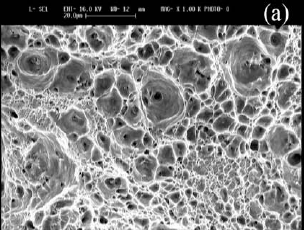 Al+Al2O3
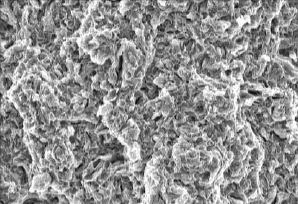 Pitanja-partikulitni nanokompozitni materijali:

Primarni i sekundarni mehanizmi ojačavanja? 
Šta su aglomerati i agregati?
Kako se izbegava pojava aglomerata i agregata?
Dobijanje nanočestica?
Dobijanje nanokompozitnih materijala?
6.  Primena montmorilonita?
Primena silike?
Nanokompozitni materijali sa keramičkom osnovom.
Nanokompozitni materijali sa metalnom osnovom